Economic Growth & PPF
Economic Growth factors:Productivity
Making sure resources are used efficiently. Producers try to make the best possible use of their factors of production. 
If you find an easier way to make your product, you can create more products using the same amount of labor. If you reuse scraps, you can do more with the same amount of fabric.
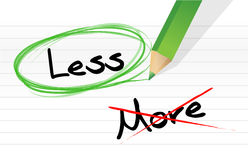 Human Capital
Productivity increases when companies invest in their human resources. This can be done through training programs and incentives like higher pay and good motivation. 
Ex: When you finish your work quickly, you get free time!
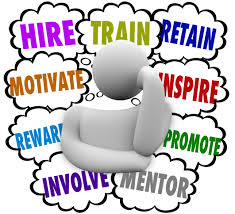 Division of Labor
Breaking down a large job into smaller tasks. This allows workers within a business to specialize even further. 
This is most commonly seen in factories as an assembly line. 
In your home, you may use division of labor when one person washes dishes and another dries them.
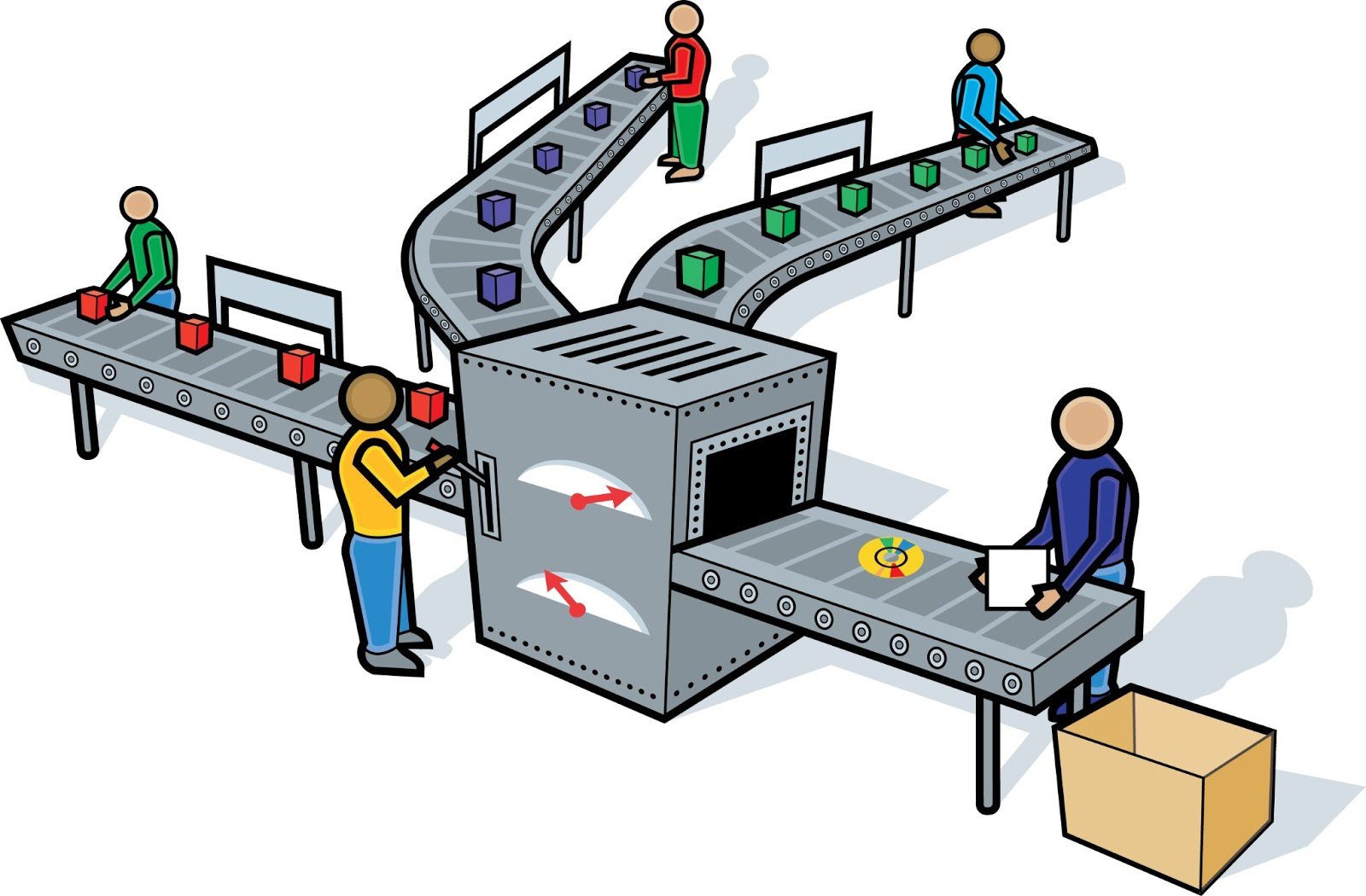 Specialization
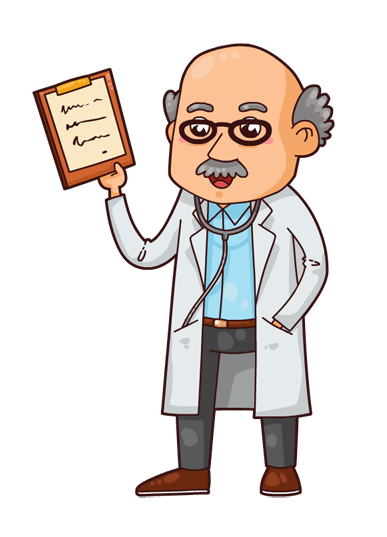 When you spend all of your effort focusing on one type of product, you’ll be able to find much easier ways to make products better and more cheaply because you are an expert. 
Ex: Someone who has gone to medical school and spent years studying health is better at treating your broken leg than Ms. Long.
Specialization Pros and Cons:
Pro						Con
Production Possibility Frontier (PPF)
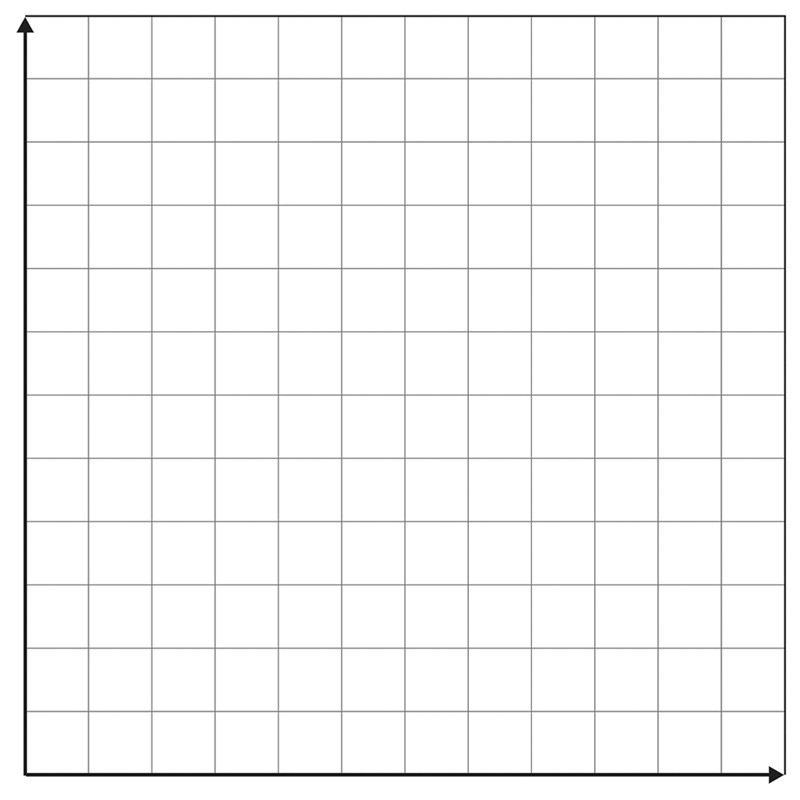 A curve showing all maximum output possibilities for two goods

Ex: Working on homework for two classes.